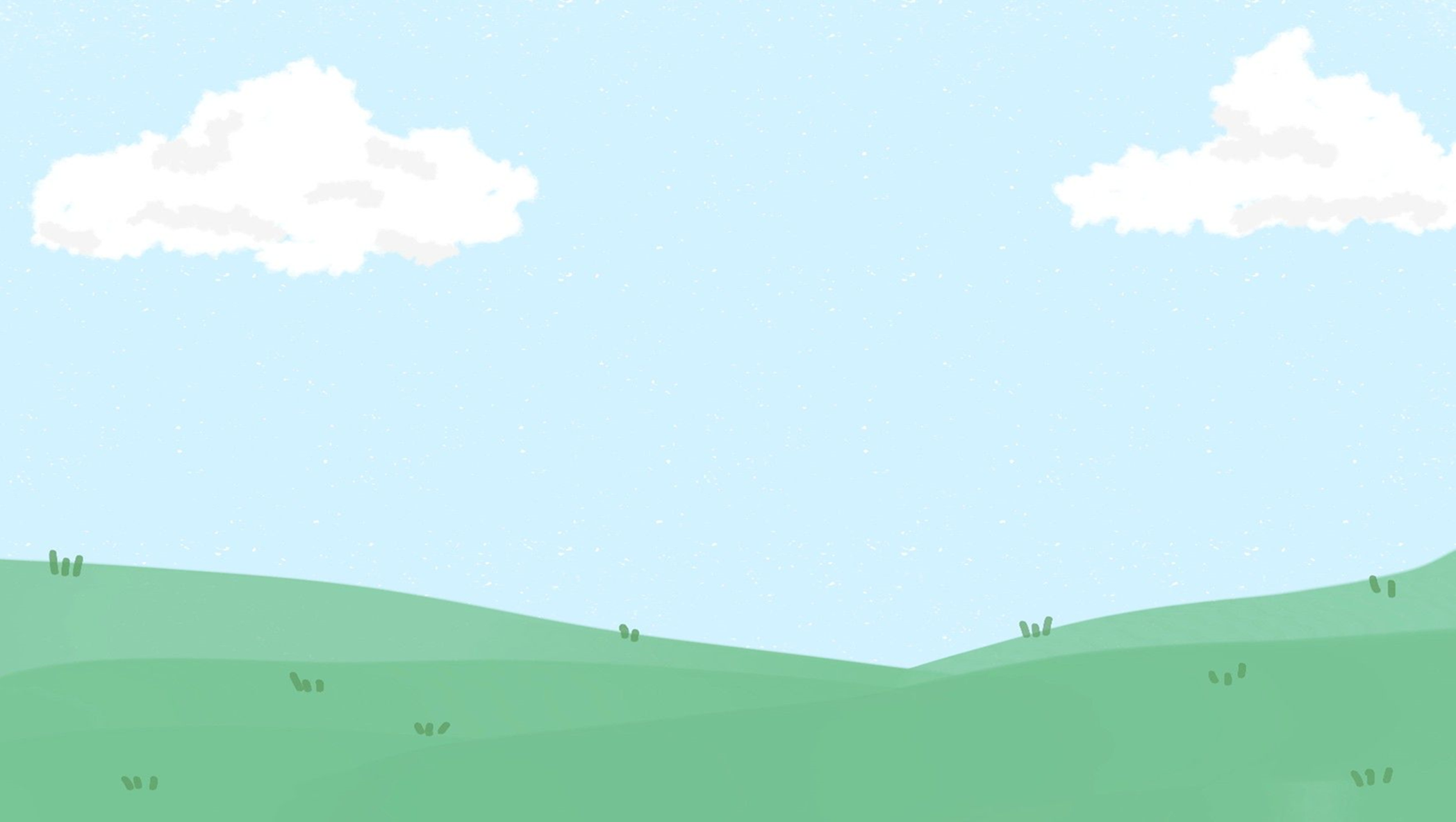 Thứ sáu ngày 20 tháng 9 năm 2024
Tiếng Việt
Bài 8: Kể chuyện: Chồn con đi học
TRÒ CHƠI LẬT MẢNH GHÉP
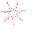 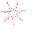 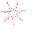 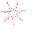 2
2
1
1
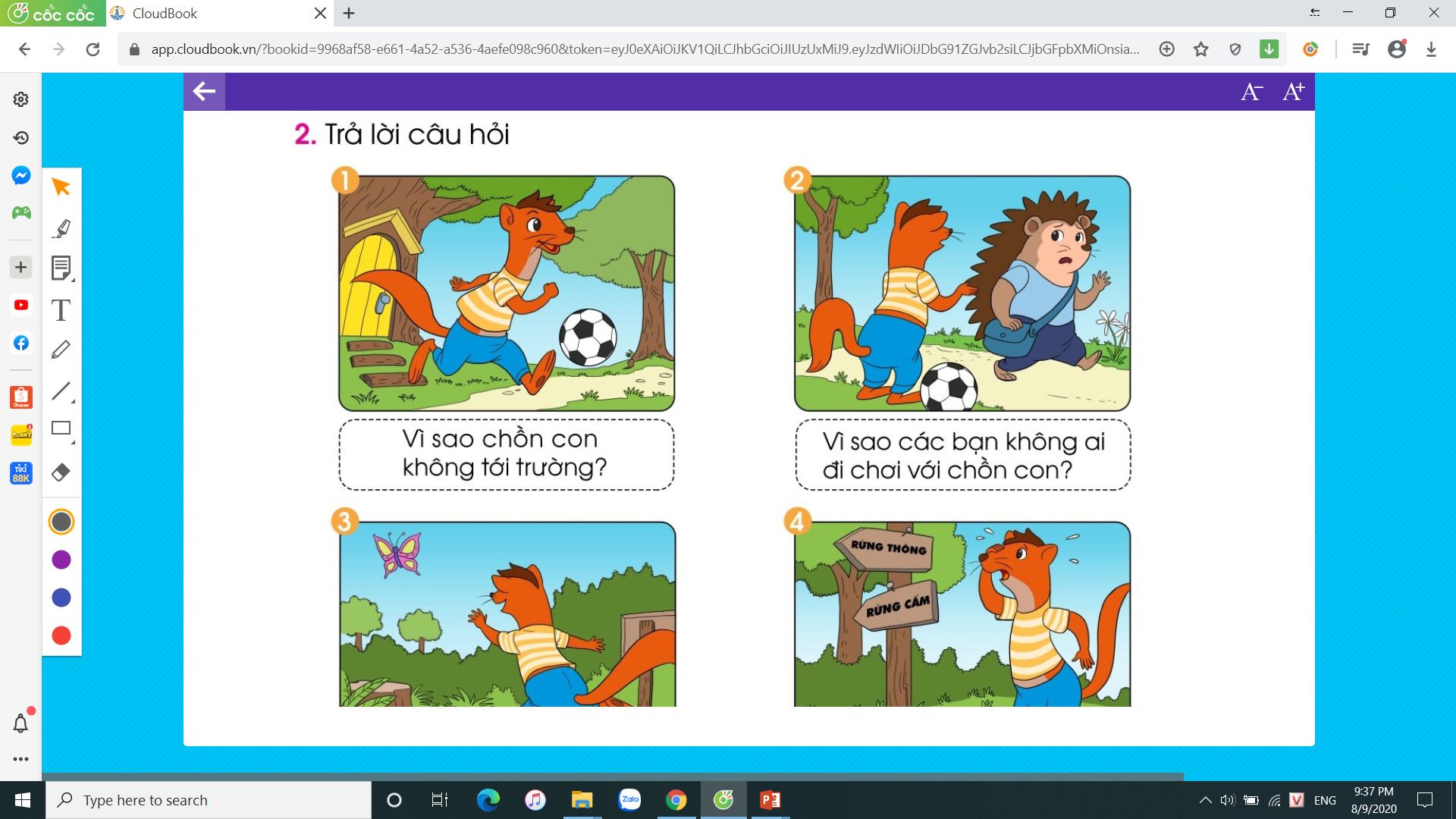 3
4
3
4
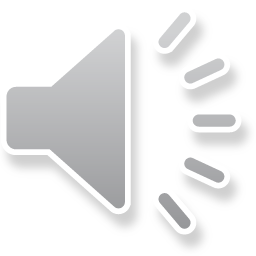 Trong truyện “ Hai con dê” chúng muốn làm gì?
Chúng muốn đi qua 1 chiếc cầu hẹp bắc ngang dòng suối nhỏ
QUAY VỀ
HẾT GIỜ
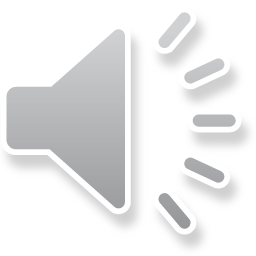 Hai con dê có nhường nhau qua cầu hay không?
Hai con dê không nhường nhau qua cầu
QUAY VỀ
HẾT GIỜ
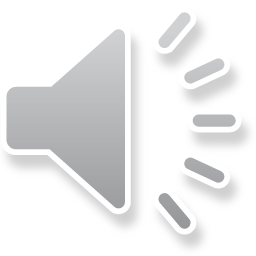 Đến giữa cầu, hai con dê làm gì?
Chúng cãi nhau rồi húc nhau
QUAY VỀ
HẾT GIỜ
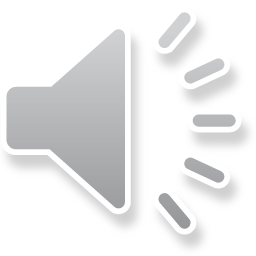 Kết quả hai con dê như thế nào?
Cả hai con ngã xuống sông và không qua được cầu
QUAY VỀ
HẾT GIỜ
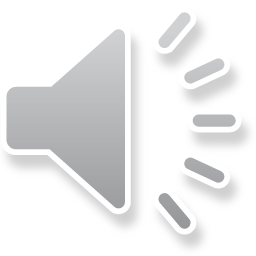 BÀI 8: Chồn con đi học
2
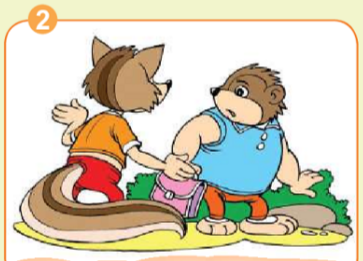 1
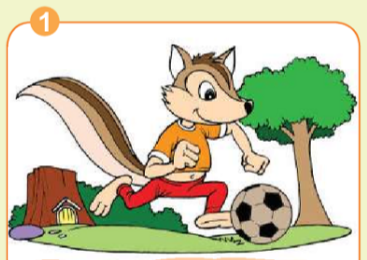 3
4
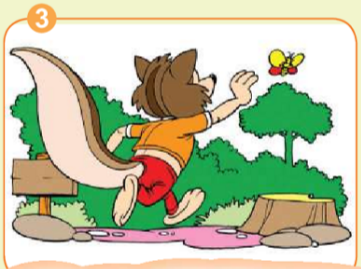 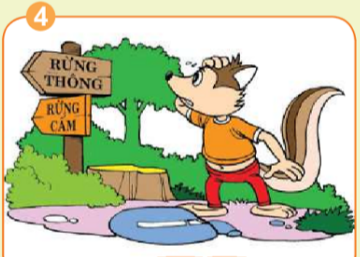 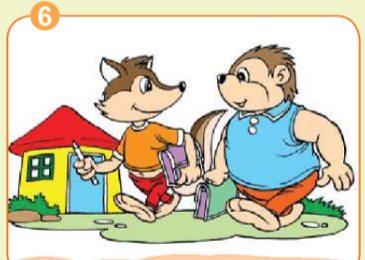 5
6
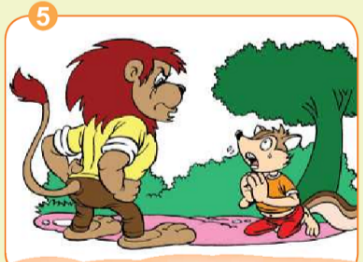 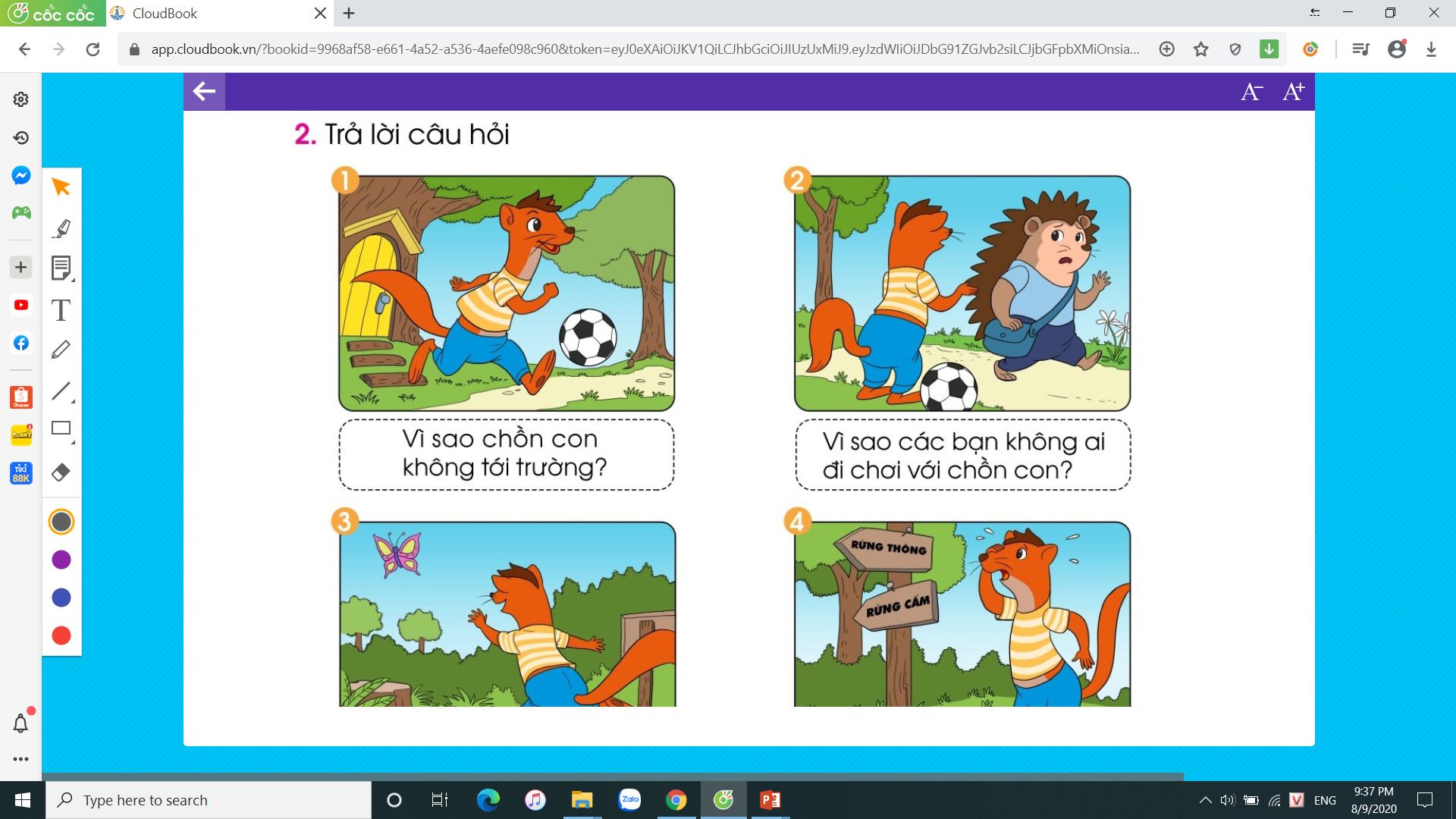 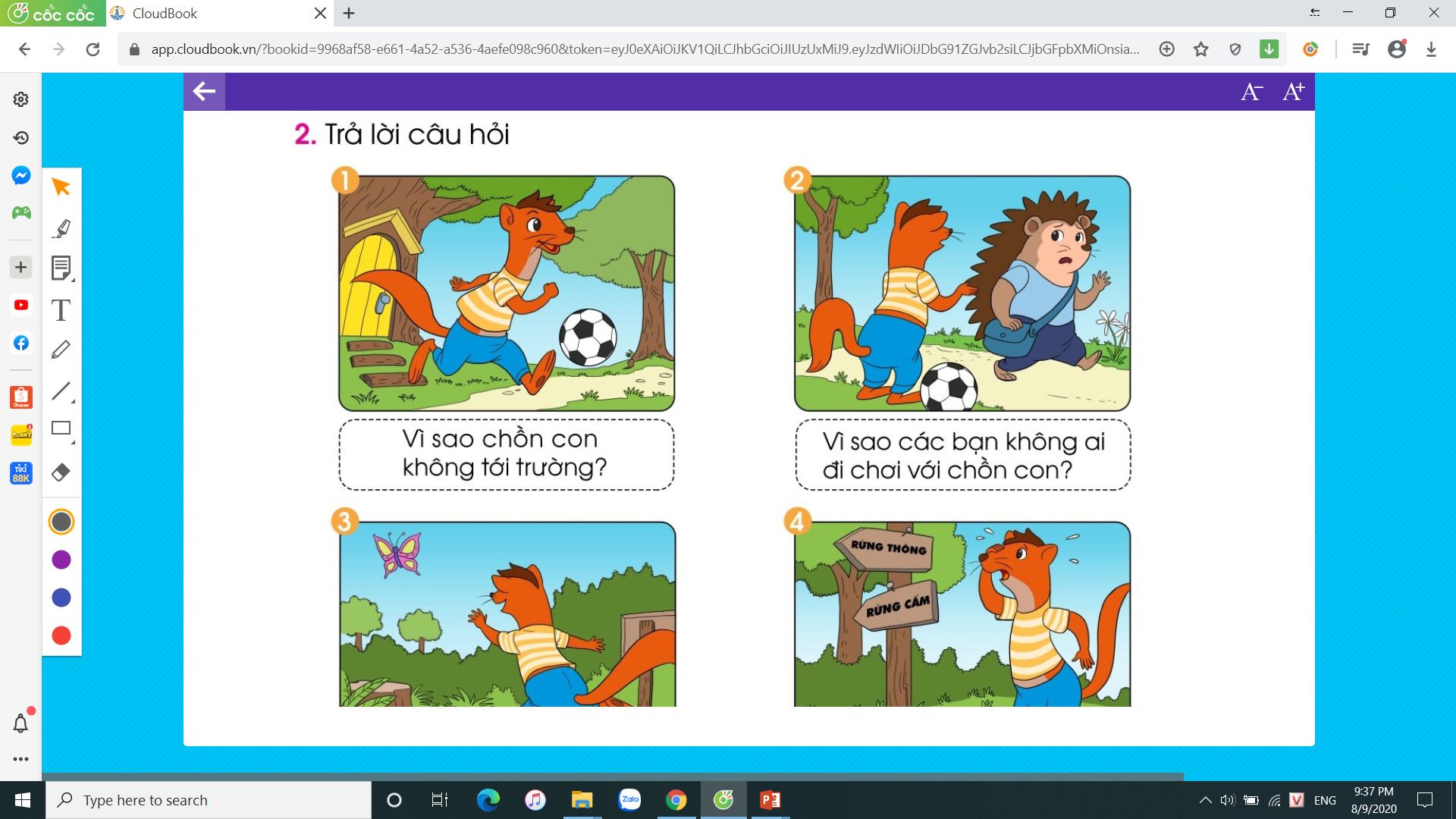 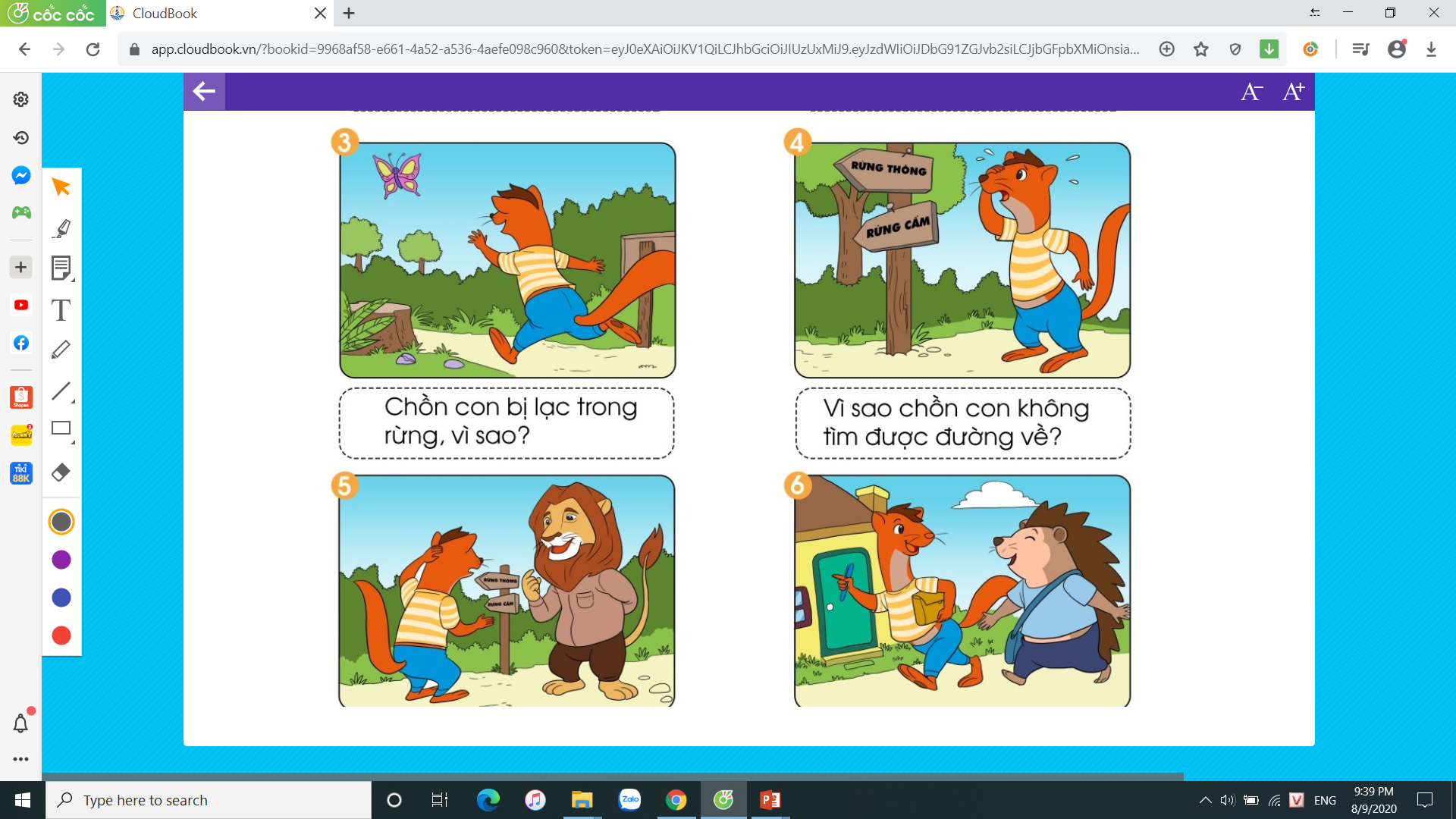 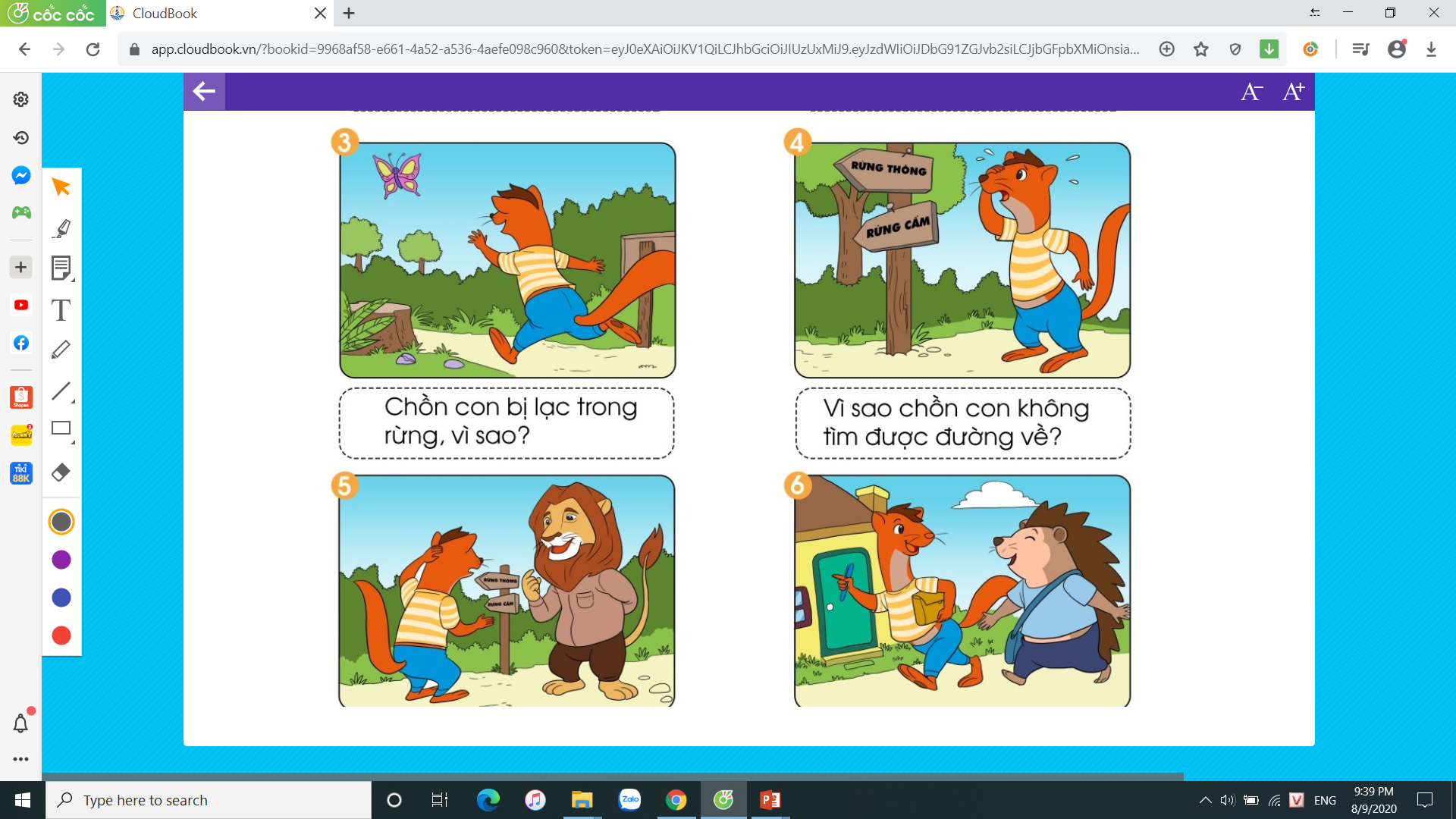 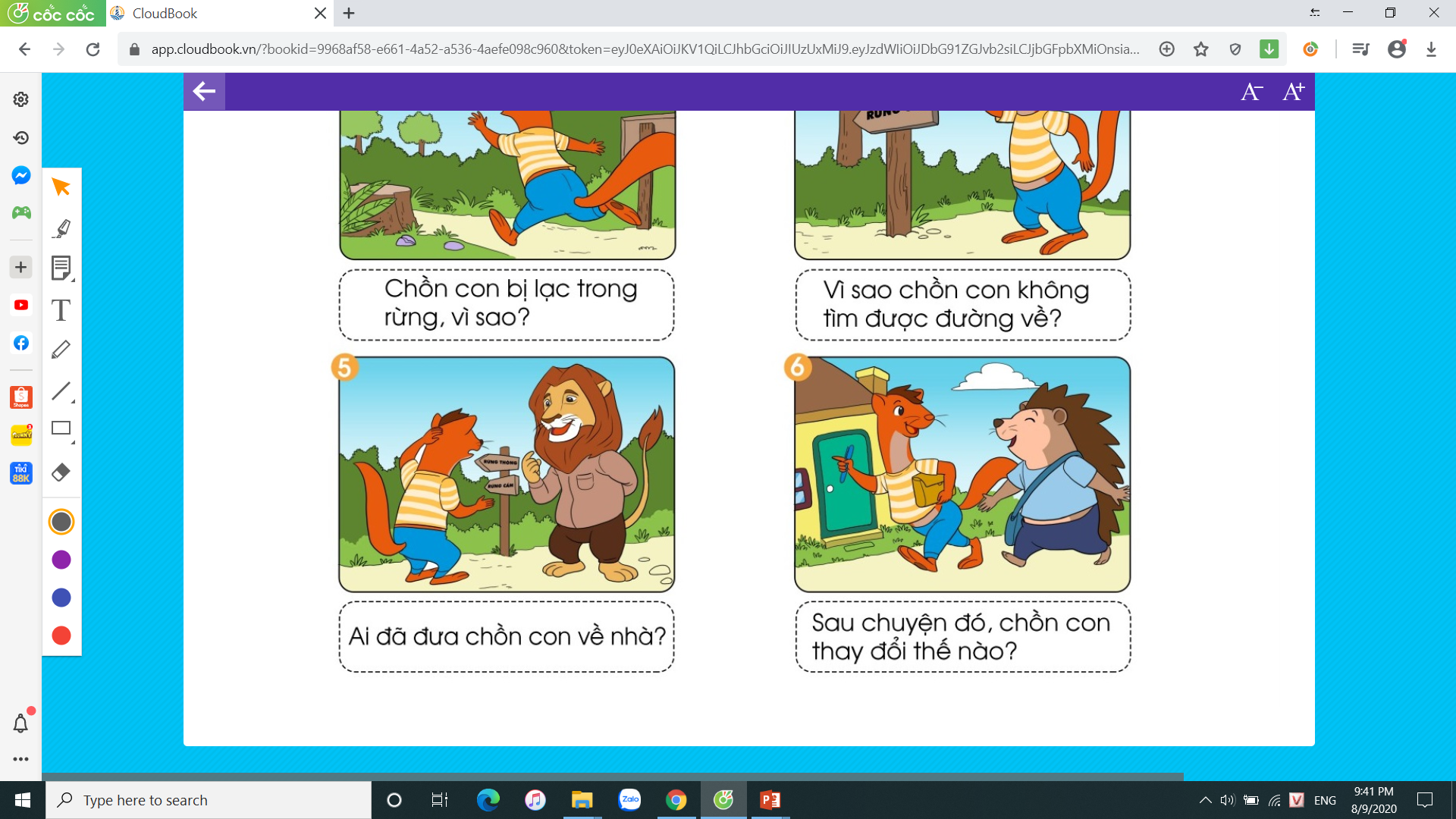 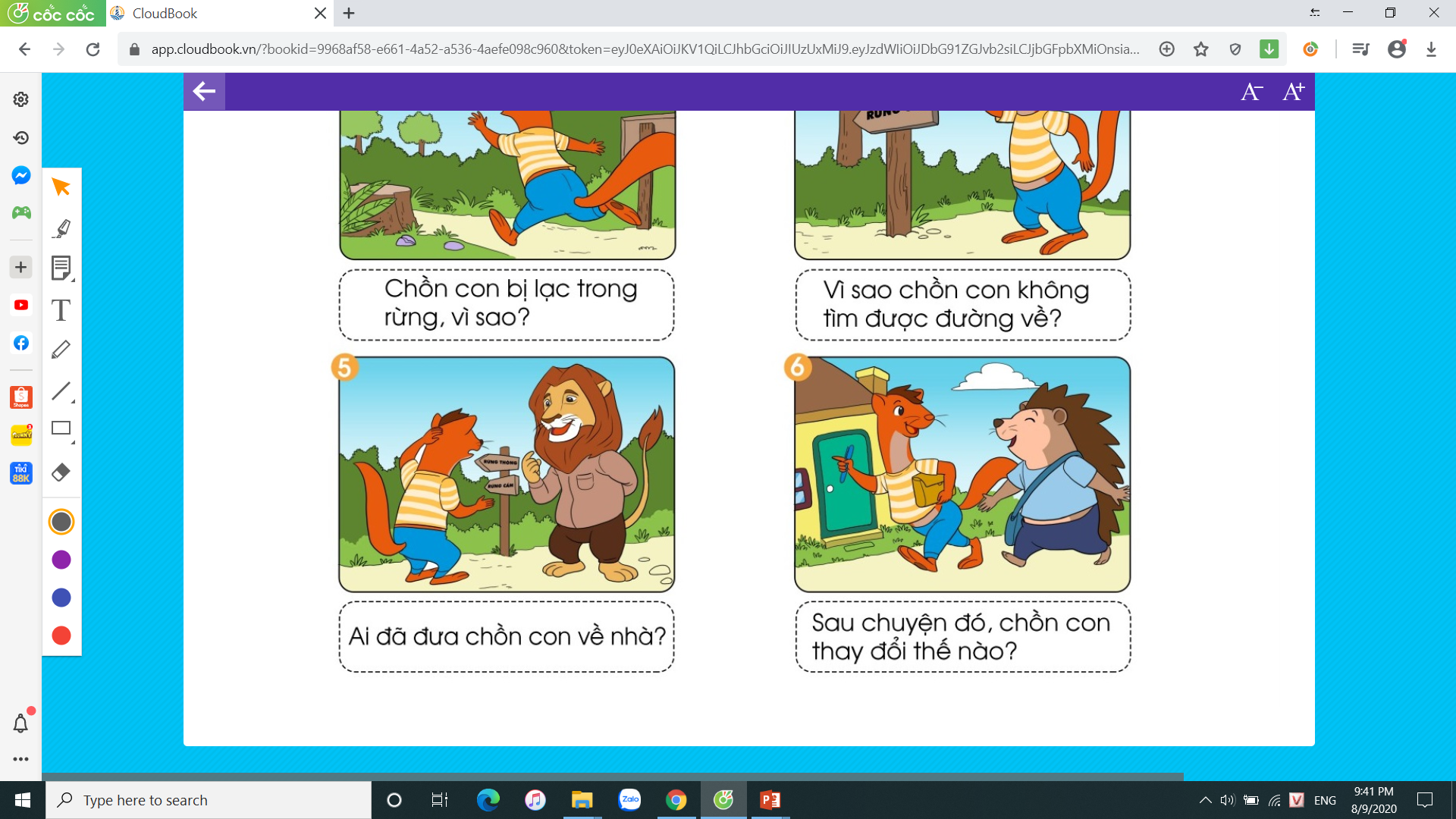 Nghe kể chuyện
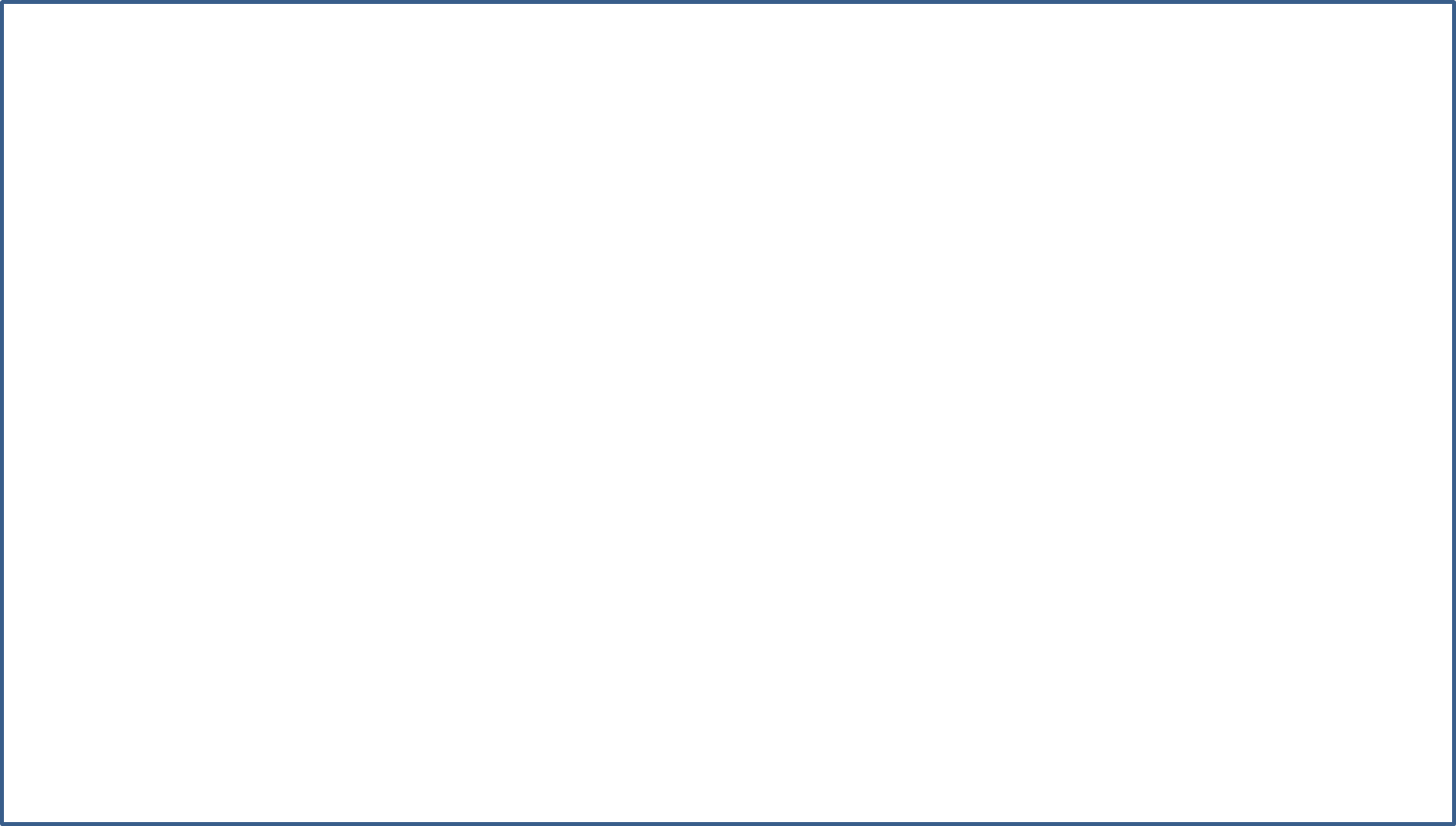 Trả lời câu hỏi
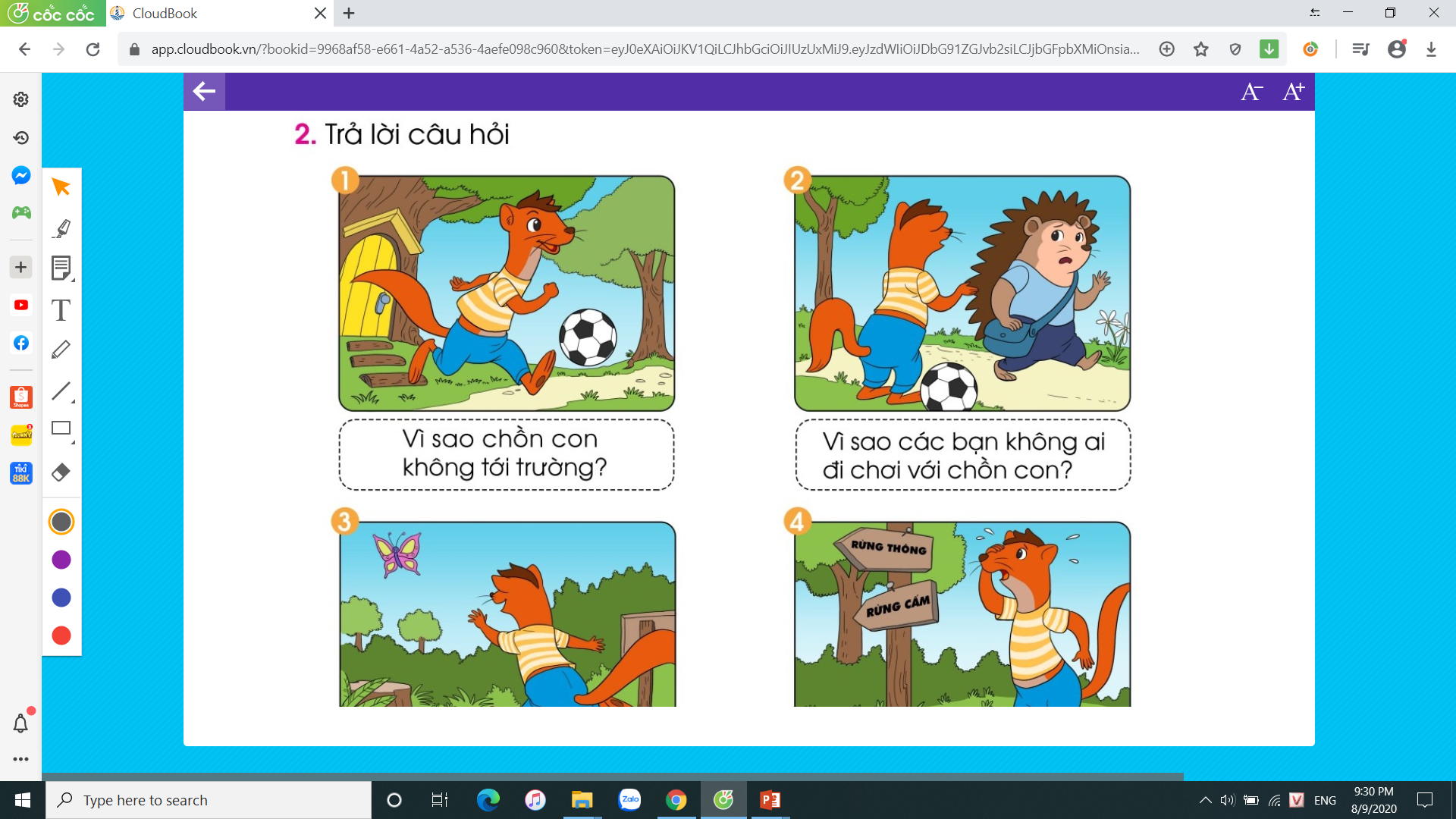 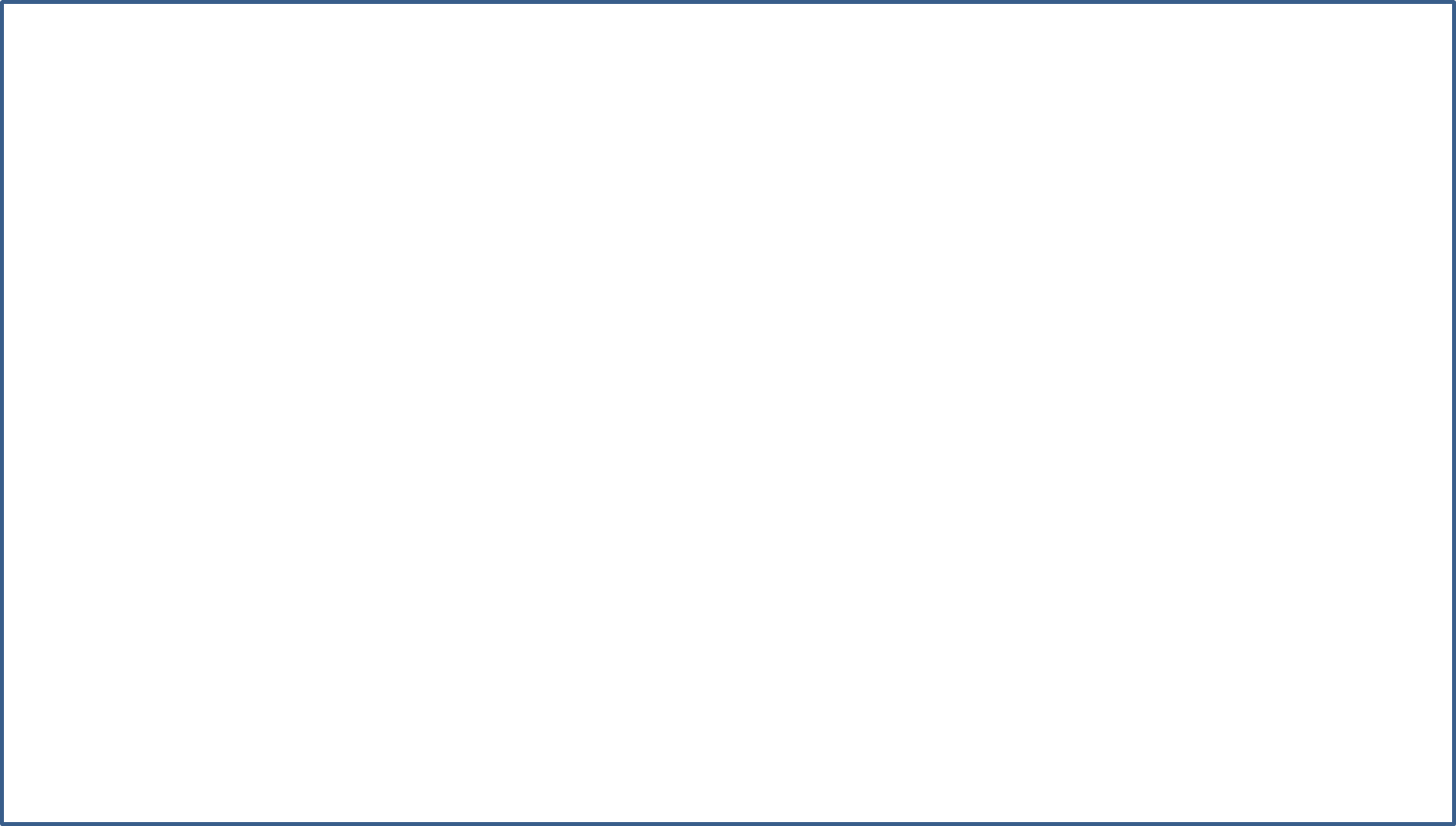 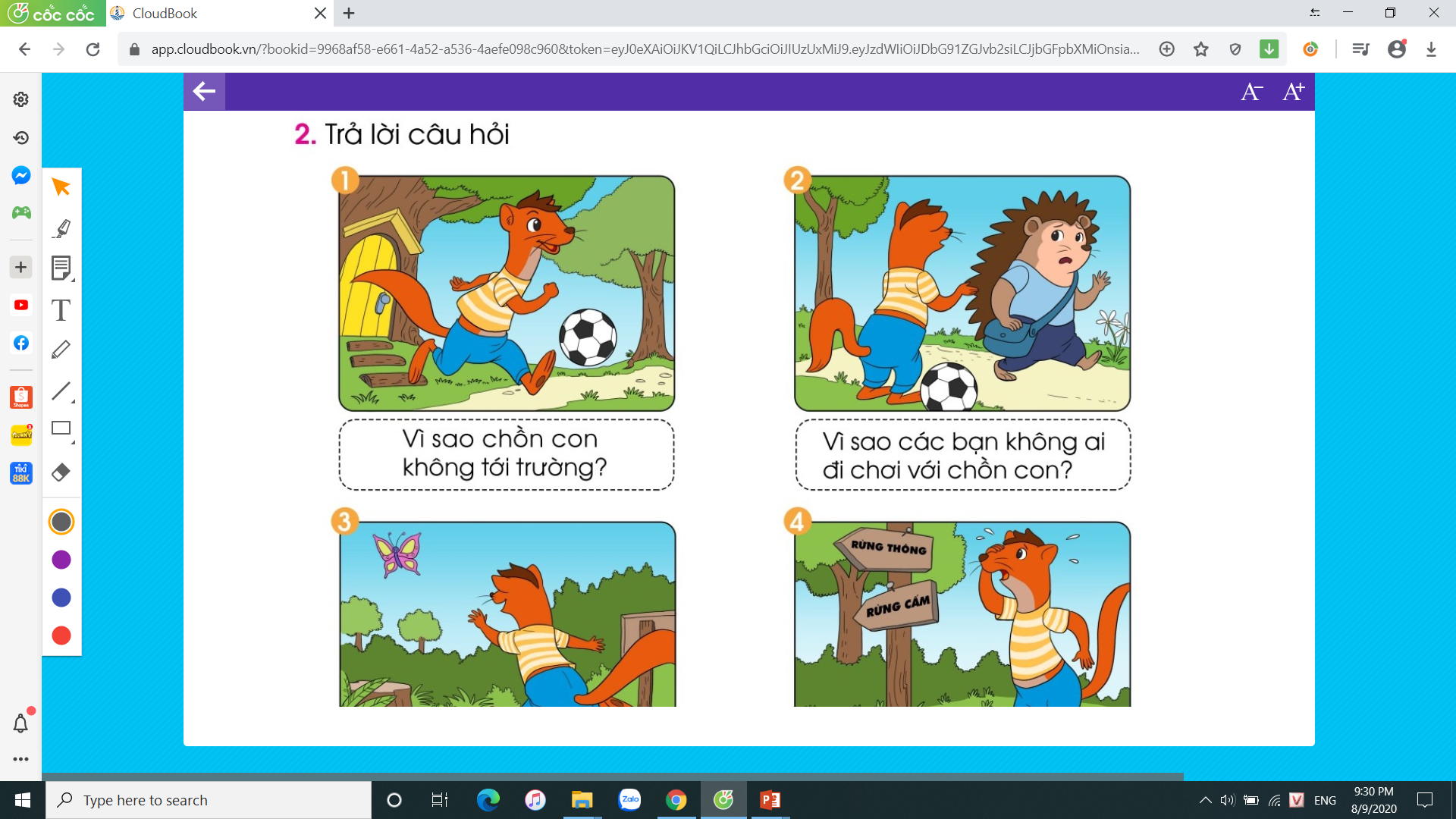 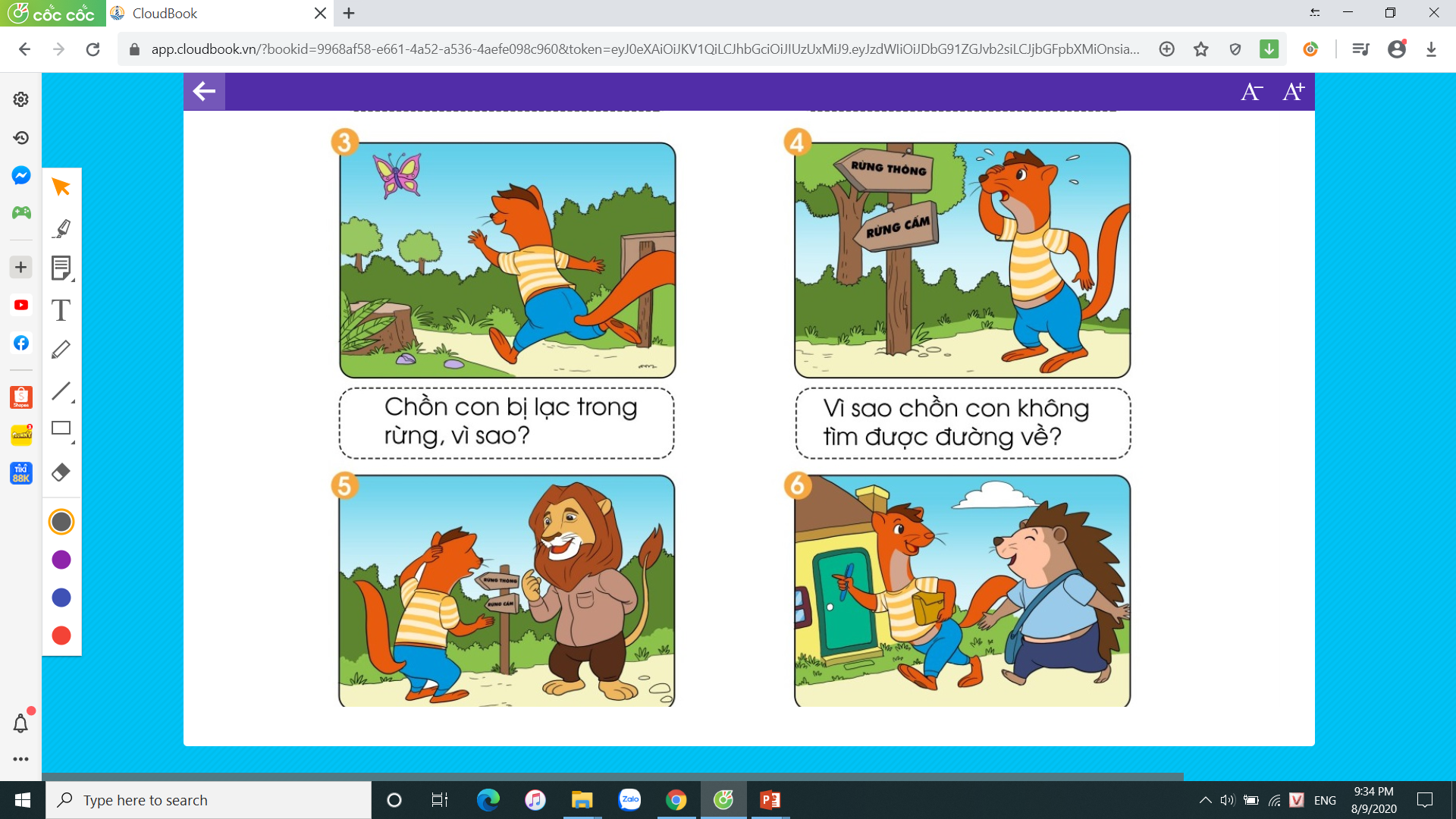 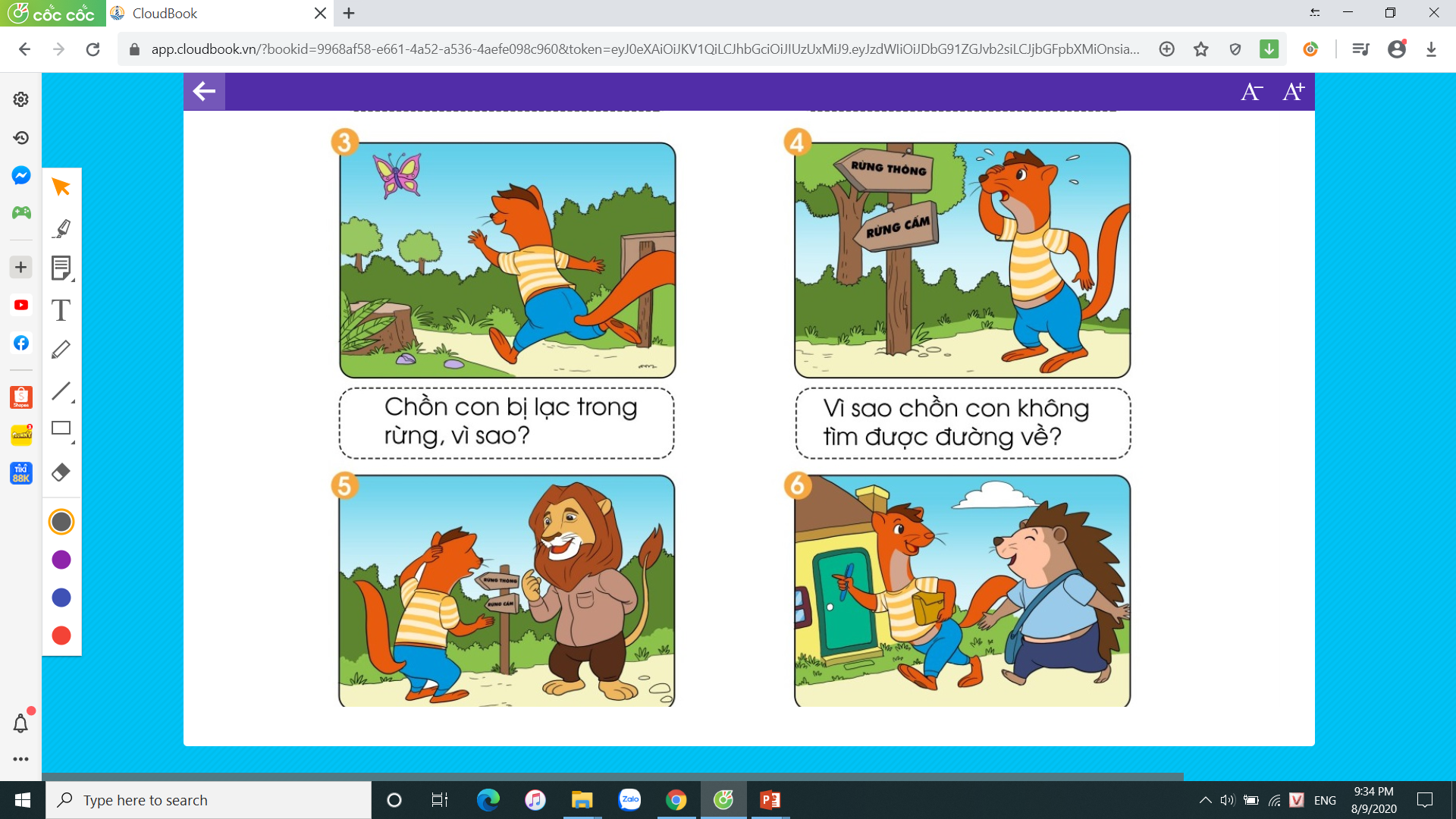 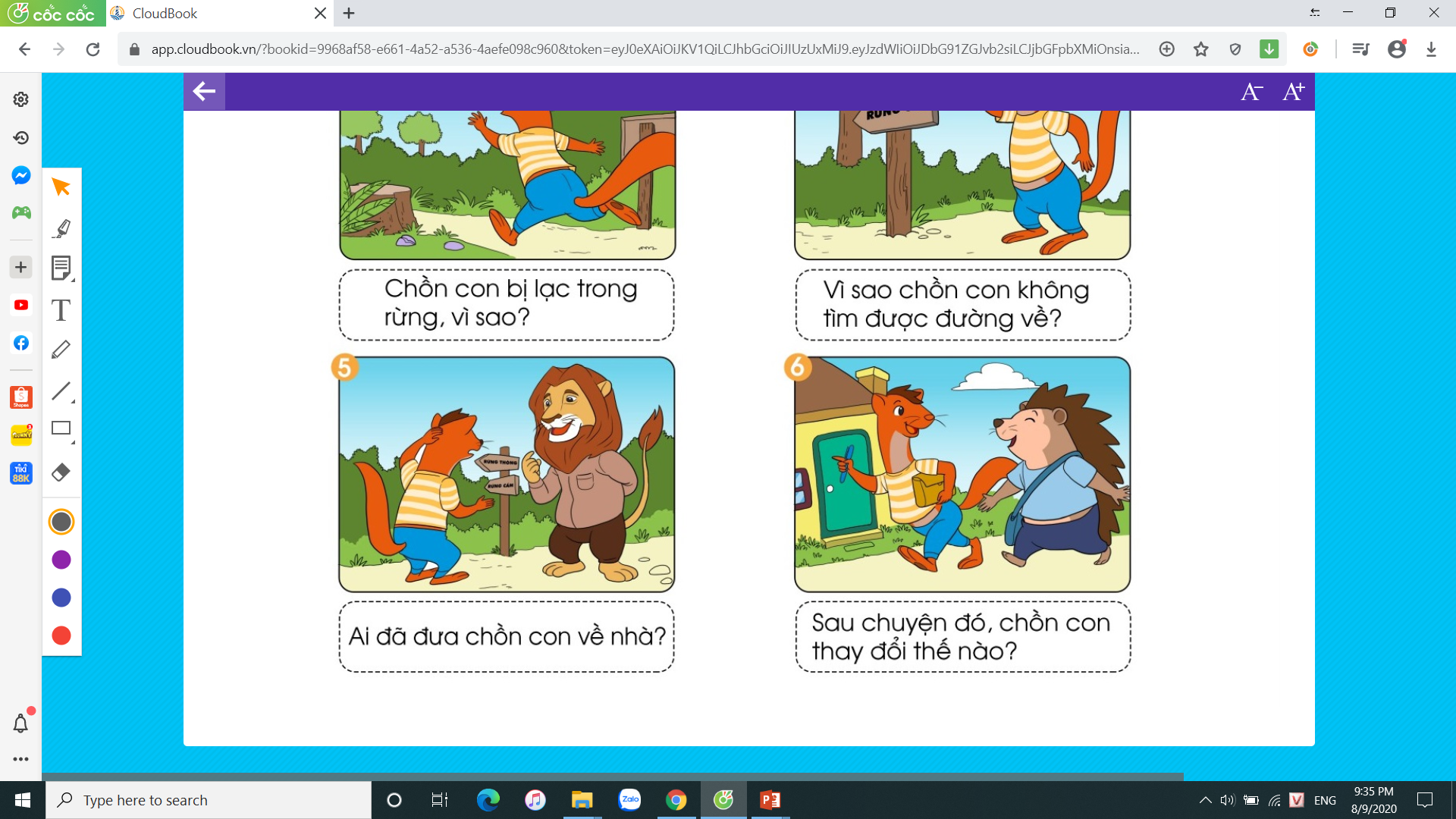 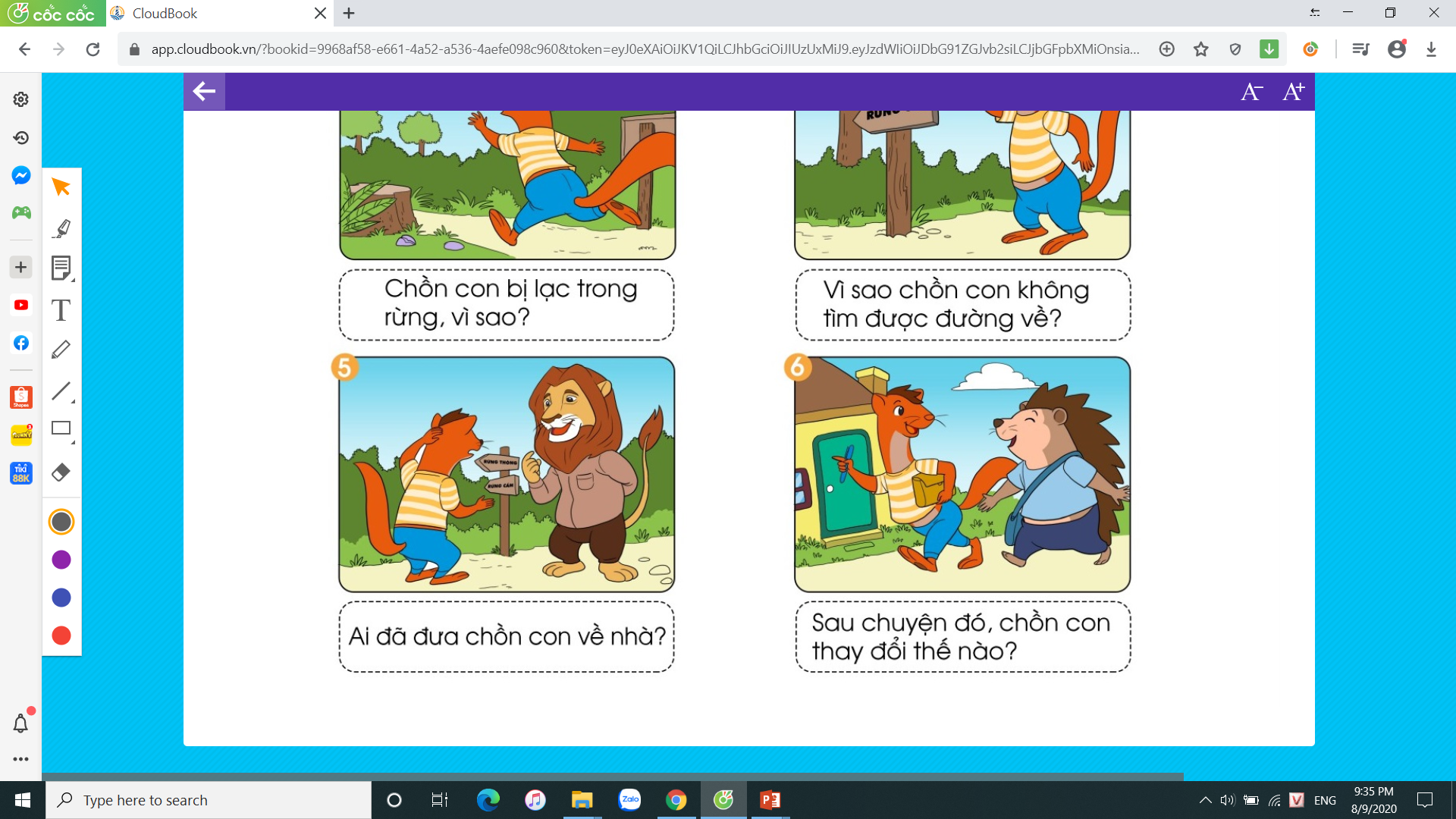 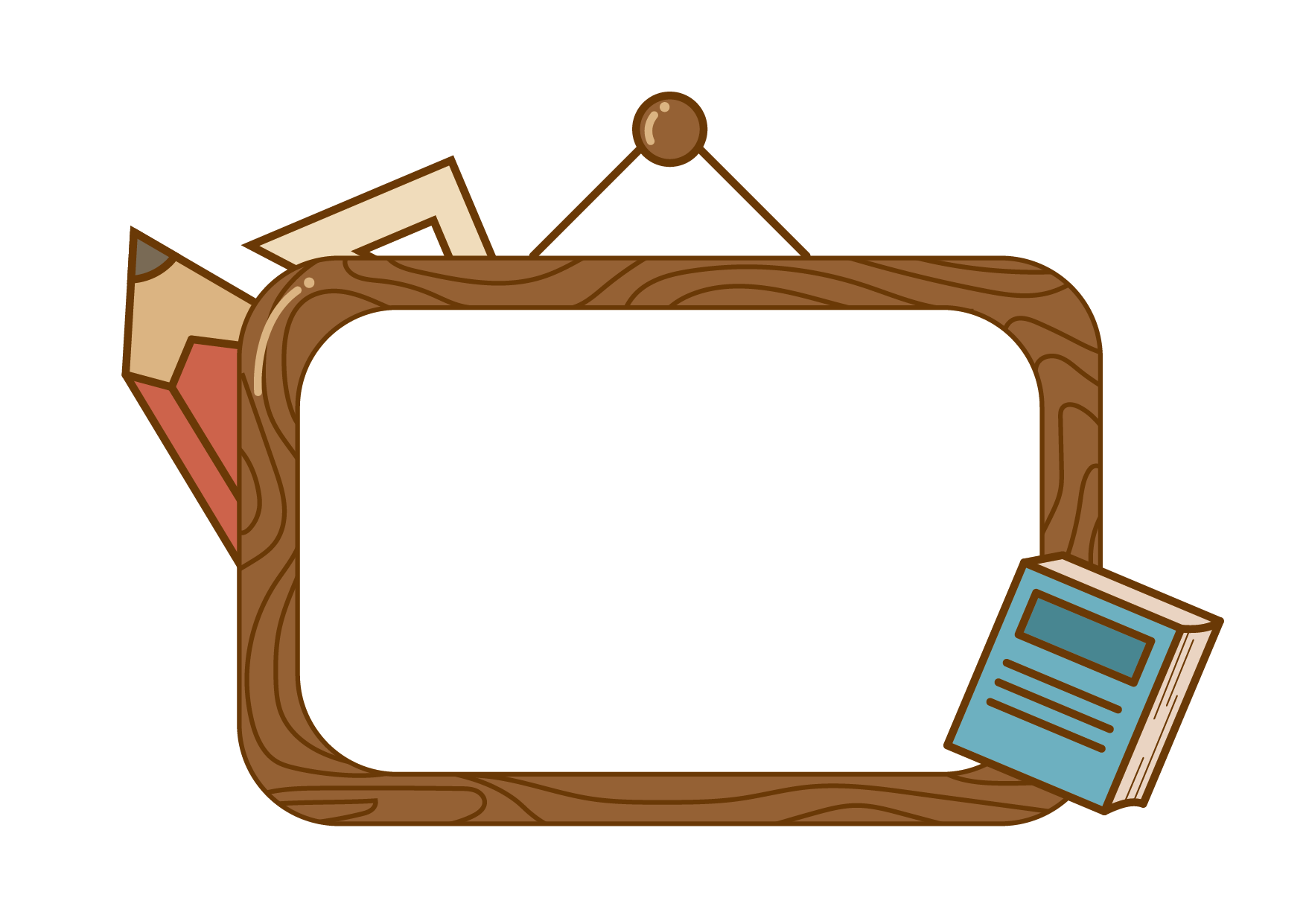 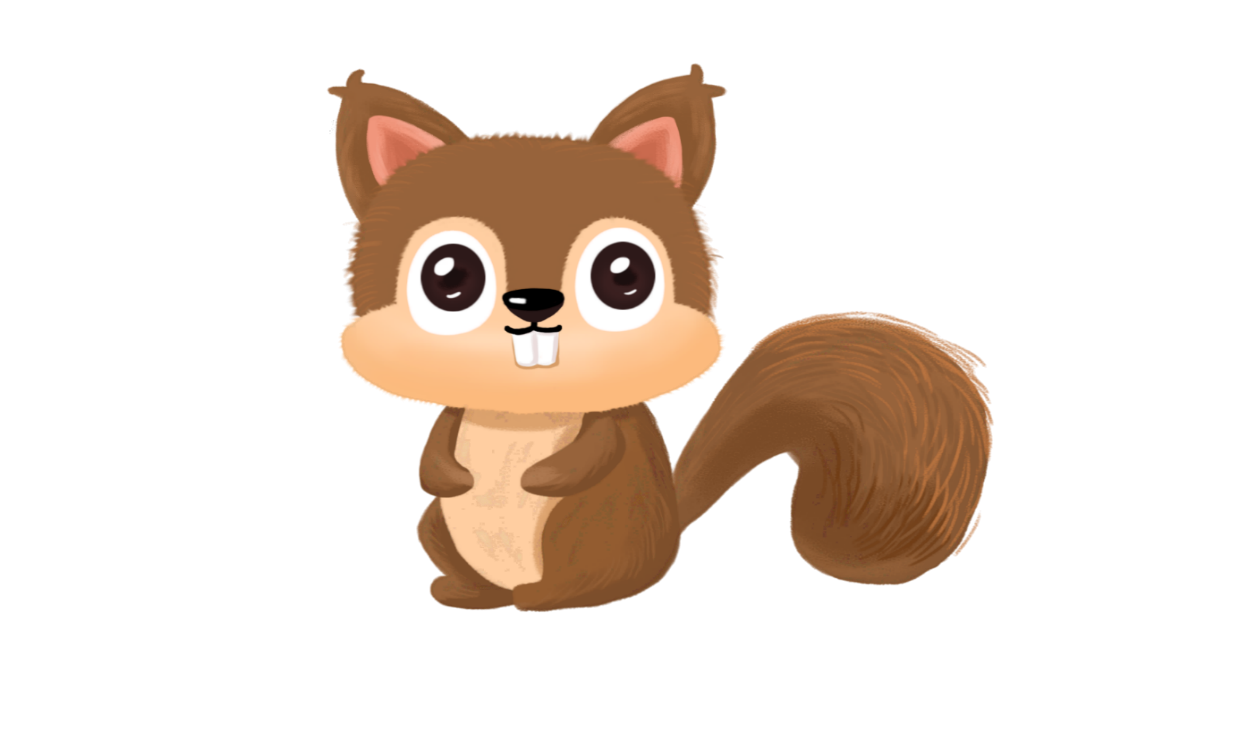 Nghe kể lại
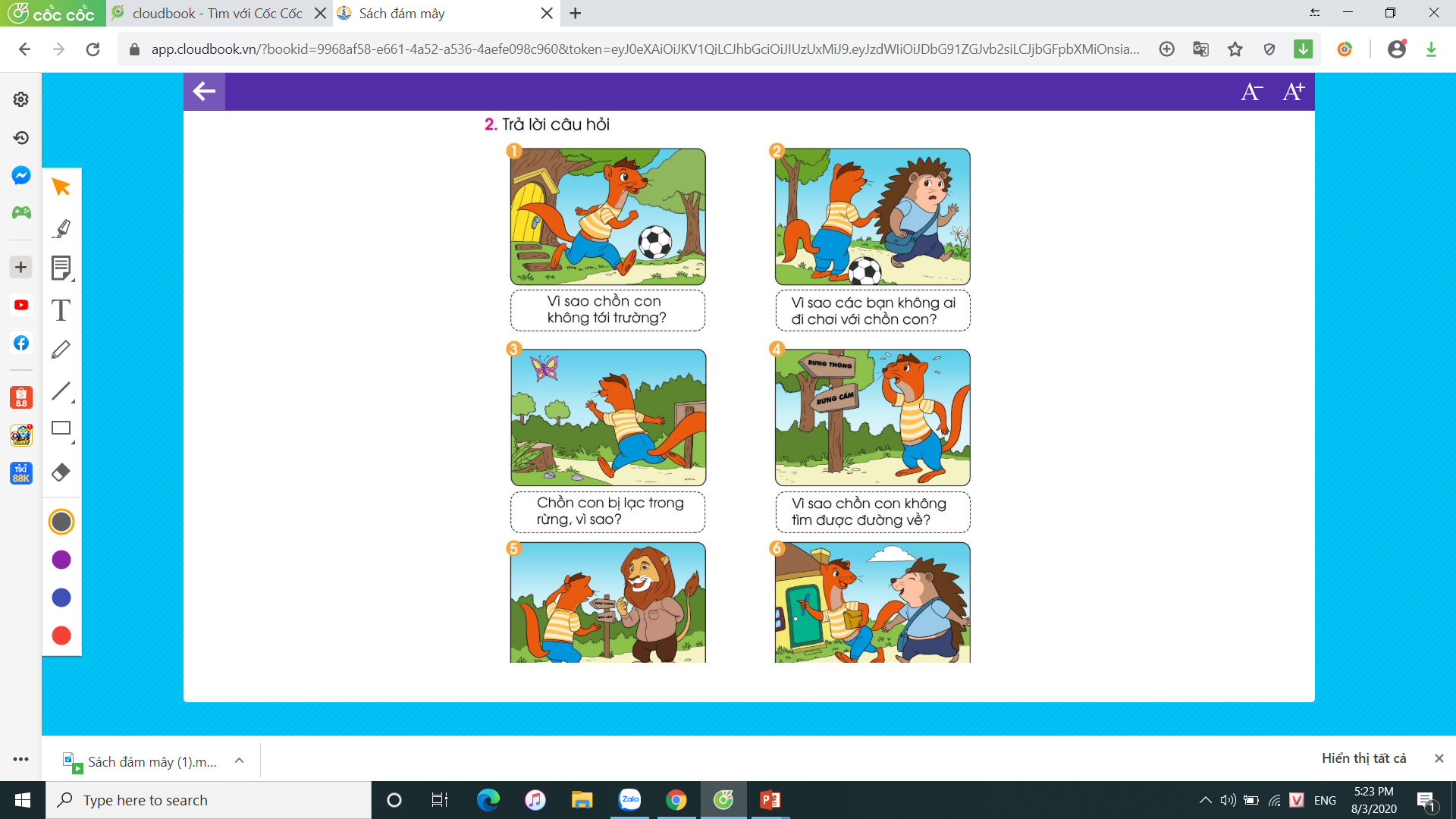 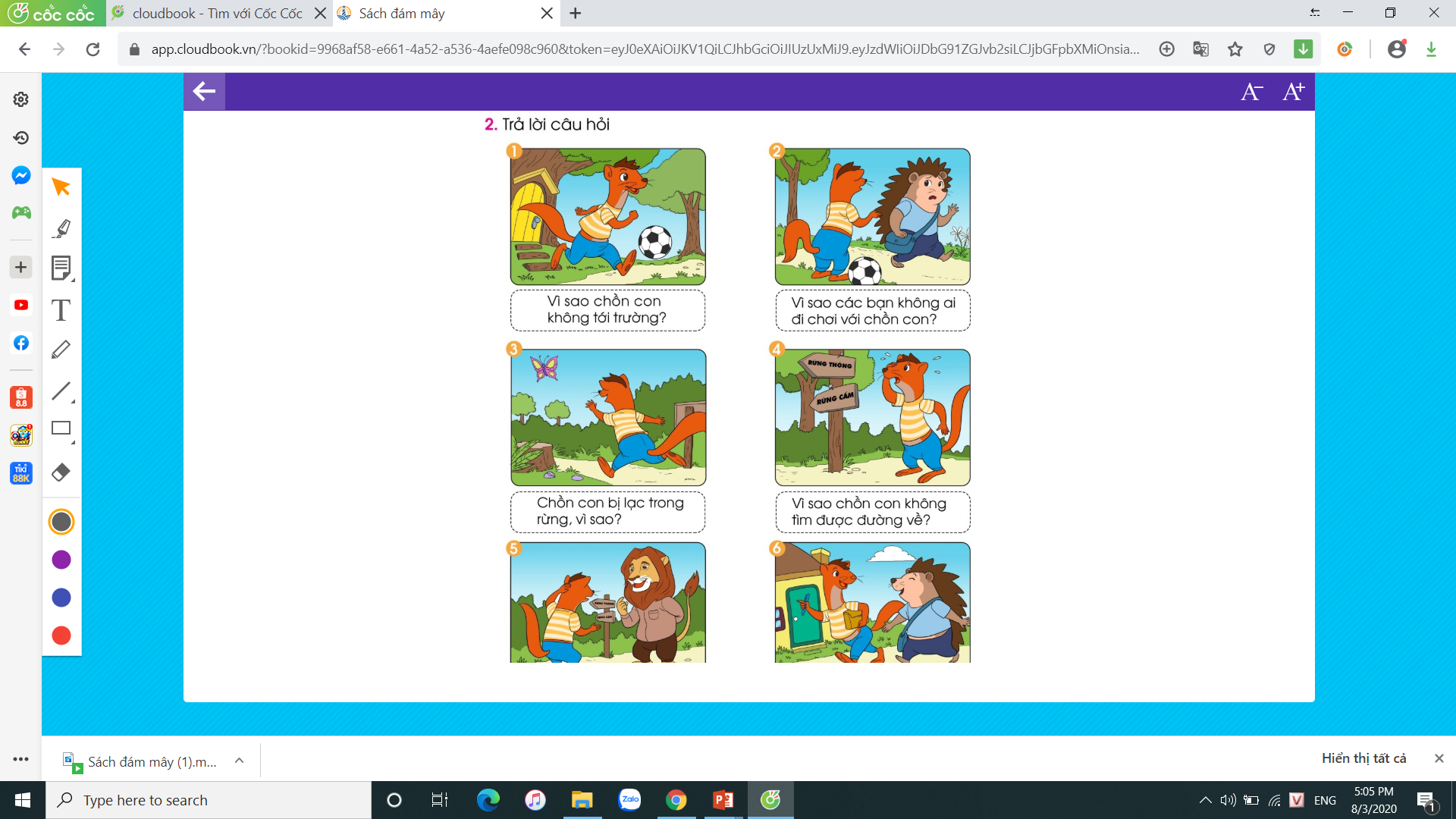 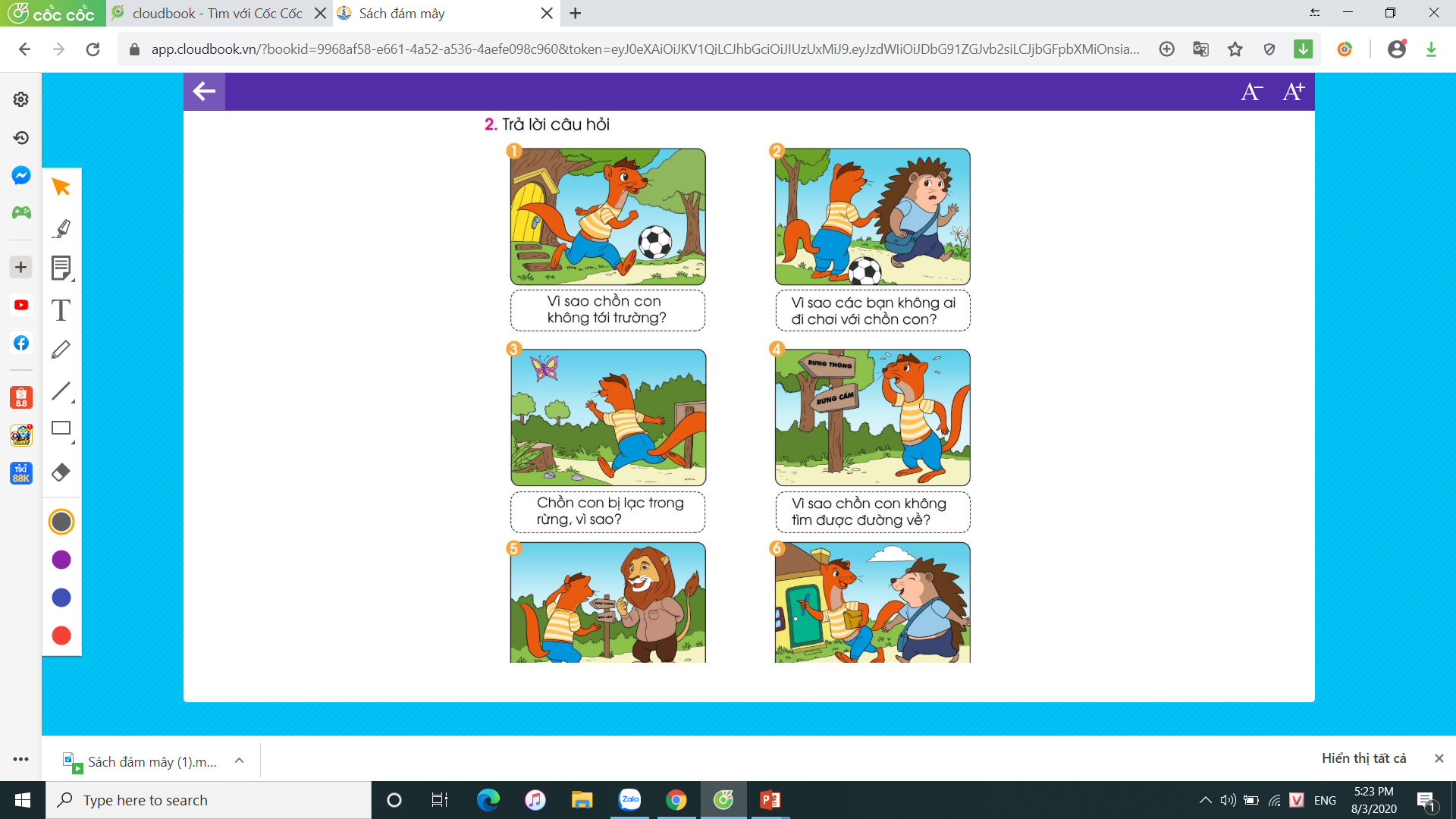 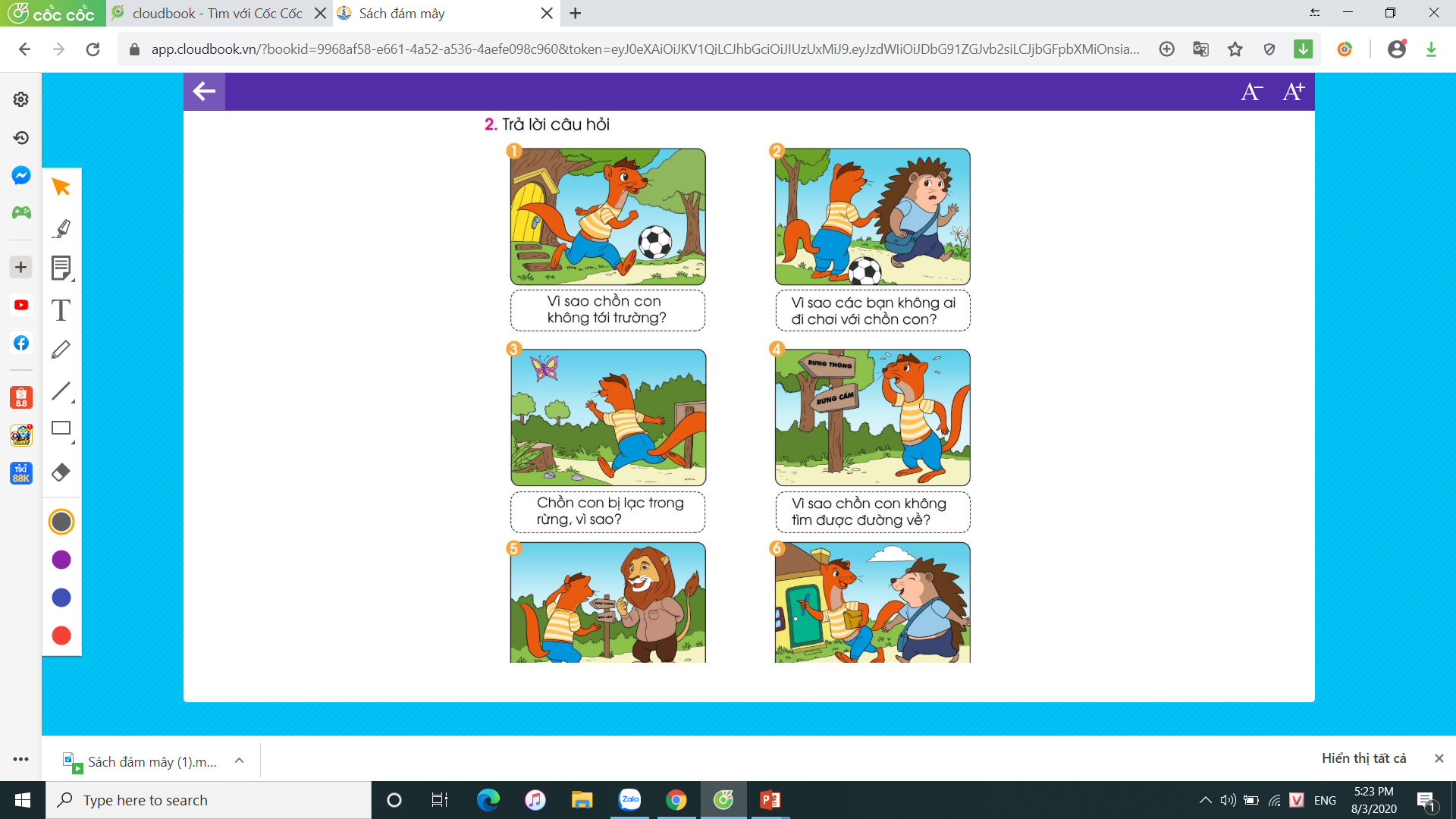 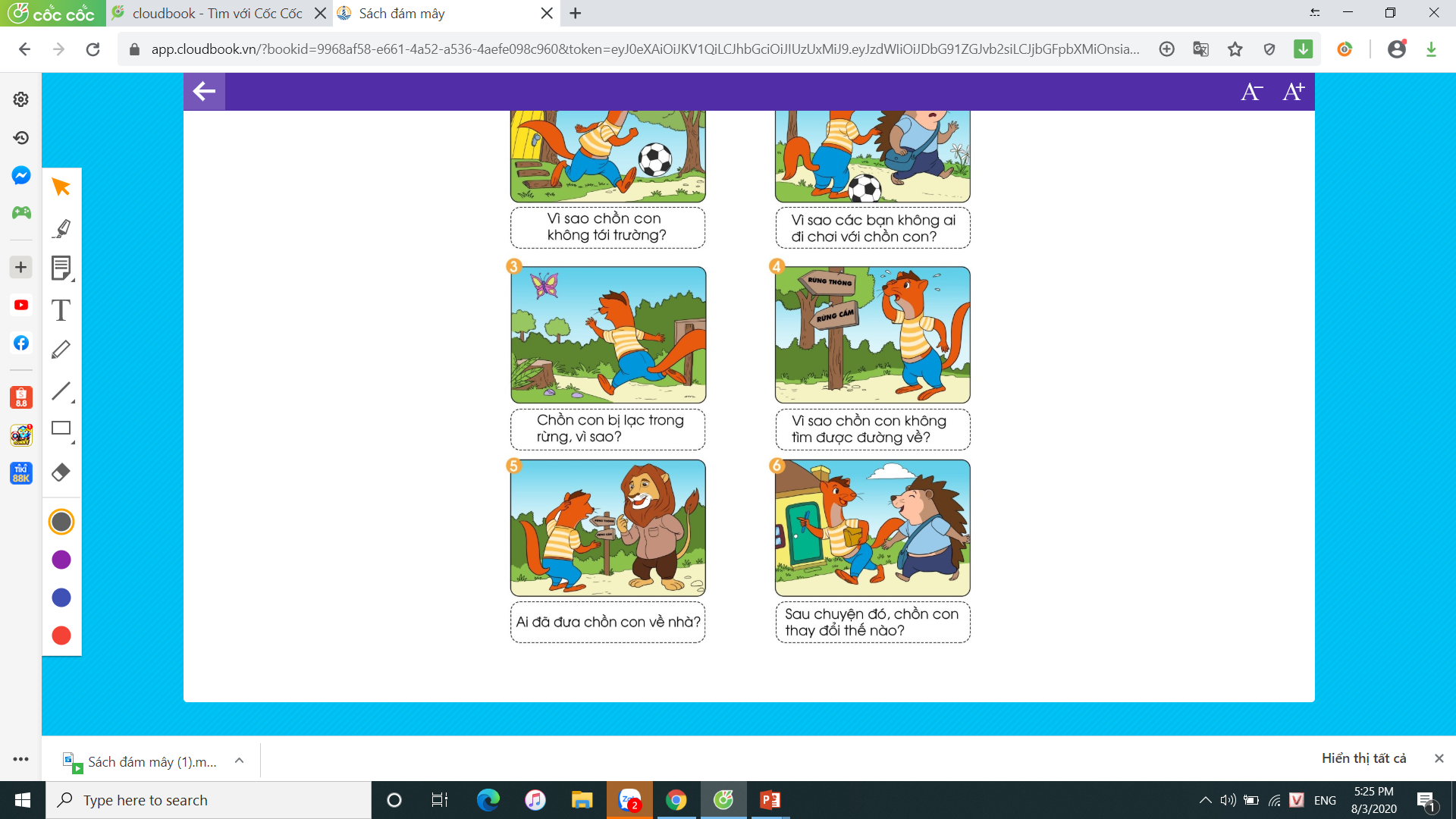 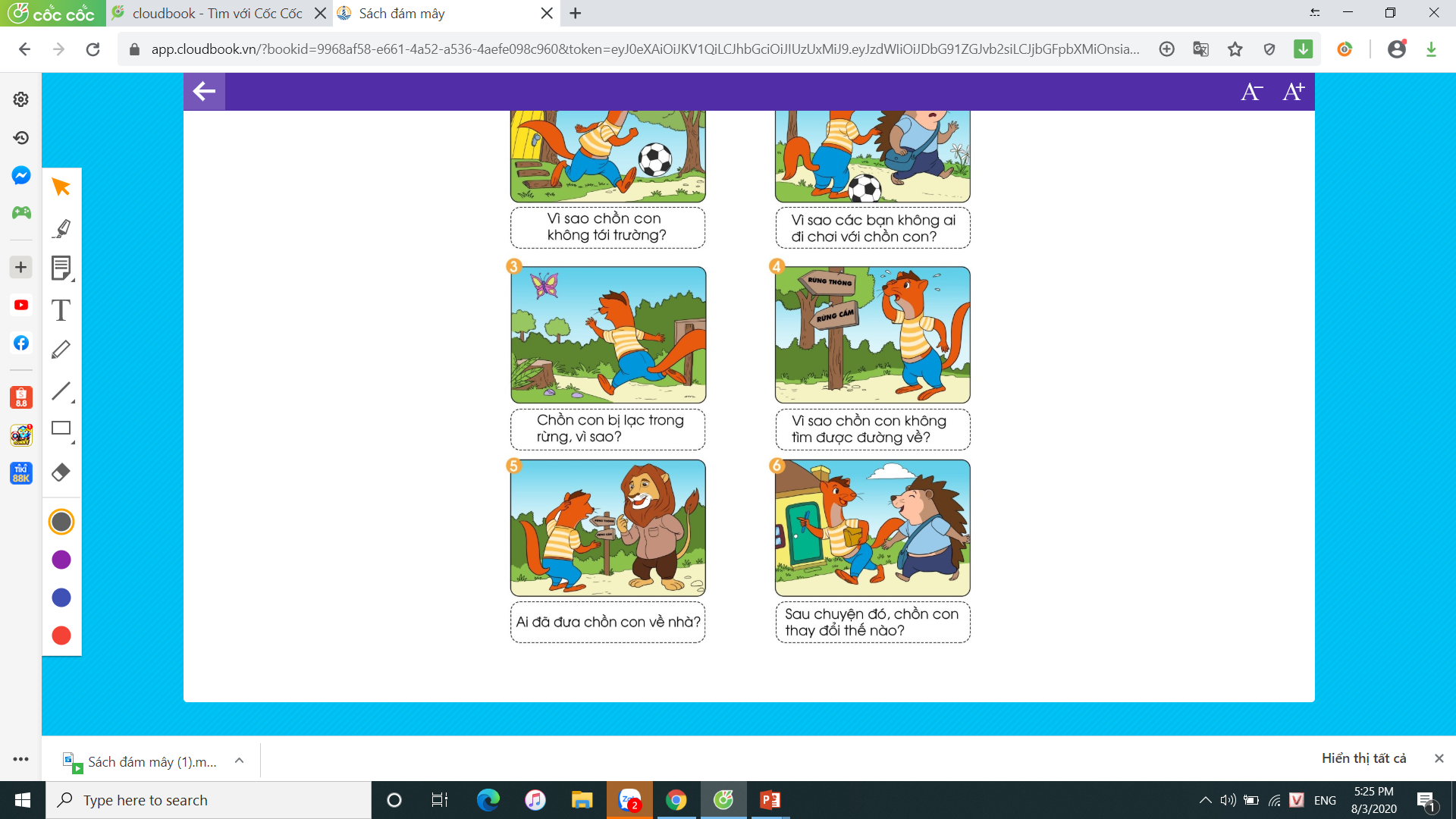 Câu chuyện khuyên chúng ta điều gì?
“Các con phải chăm chỉ học hành, có học thì mới biết chữ, biết nhiều điều bổ ích. Không biết chữ sẽ rất tai hại, có thể gặp nguy hiểm giống như bạn chồn con.”
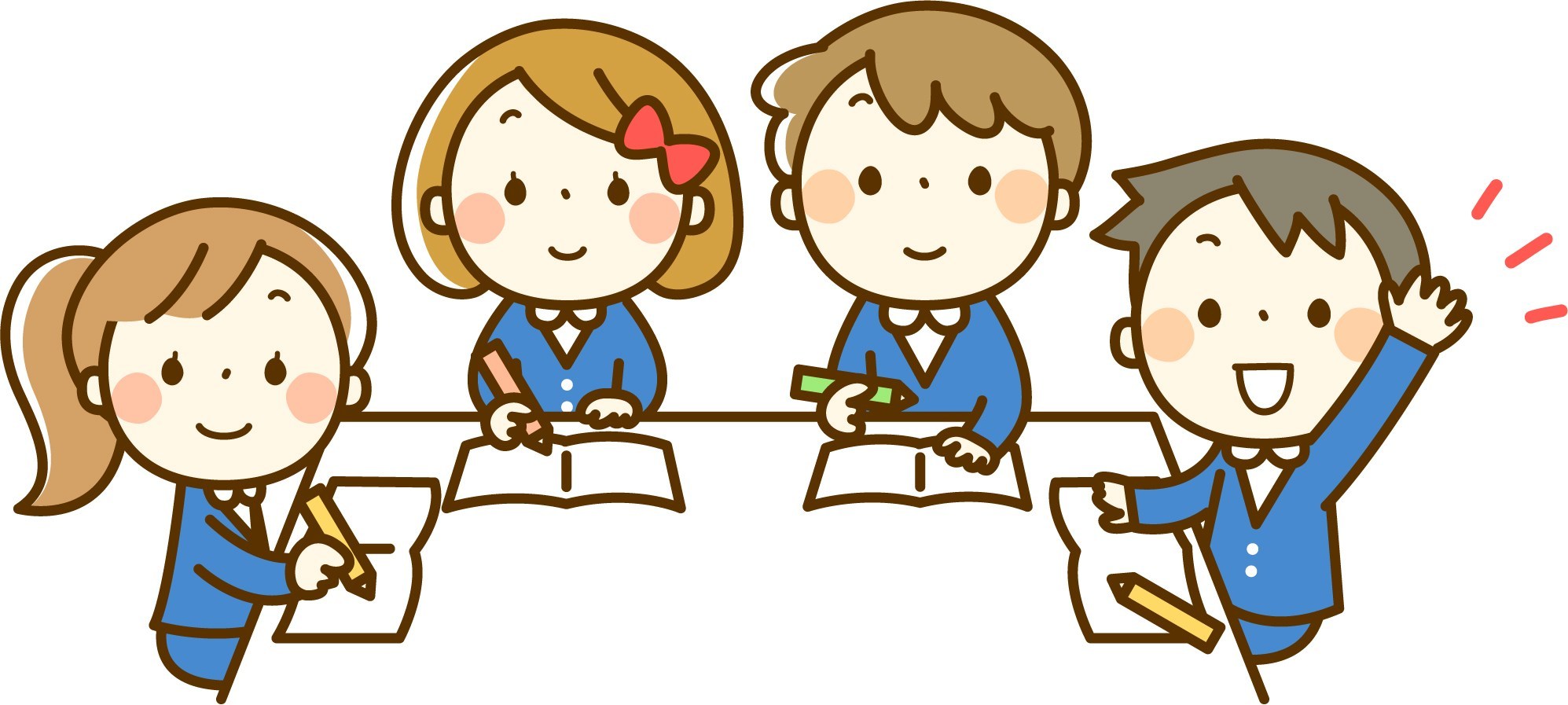 Tạm biệt và hẹn gặp lại!